隋唐考古与物质文化专题讨论之六长沙窑模印贴花装饰研究
学者对长沙窑纹饰的装饰工艺、纹饰特征及纹饰中的外来文化因素等都作过深入研究。本文拟在前人研究的基础上，对长沙窑极具特色的模印贴花装饰作粗浅分析，以探讨其产生发展的原因和纹饰内涵。 

a:喻少英：《浅谈长沙窑瓷器的装饰艺术》，《江汉考古》1994年第3期;b:萧湘：《浅谈唐代长沙铜官窑的釉下彩绘和雕塑小品》，《中国古陶瓷研究专辑》第2辑;c:马文宽的《长沙窑瓷装饰艺术中的某些伊斯兰风格》，《文物》1993年第5期。
一、模印贴花纹饰的材料概况
模印贴花，是先用泥片在印模上印出花纹，然后趁半湿未干之际粘贴在壶罐等器物的外壁，并在纹饰处加饰酱褐色块状釉装饰。
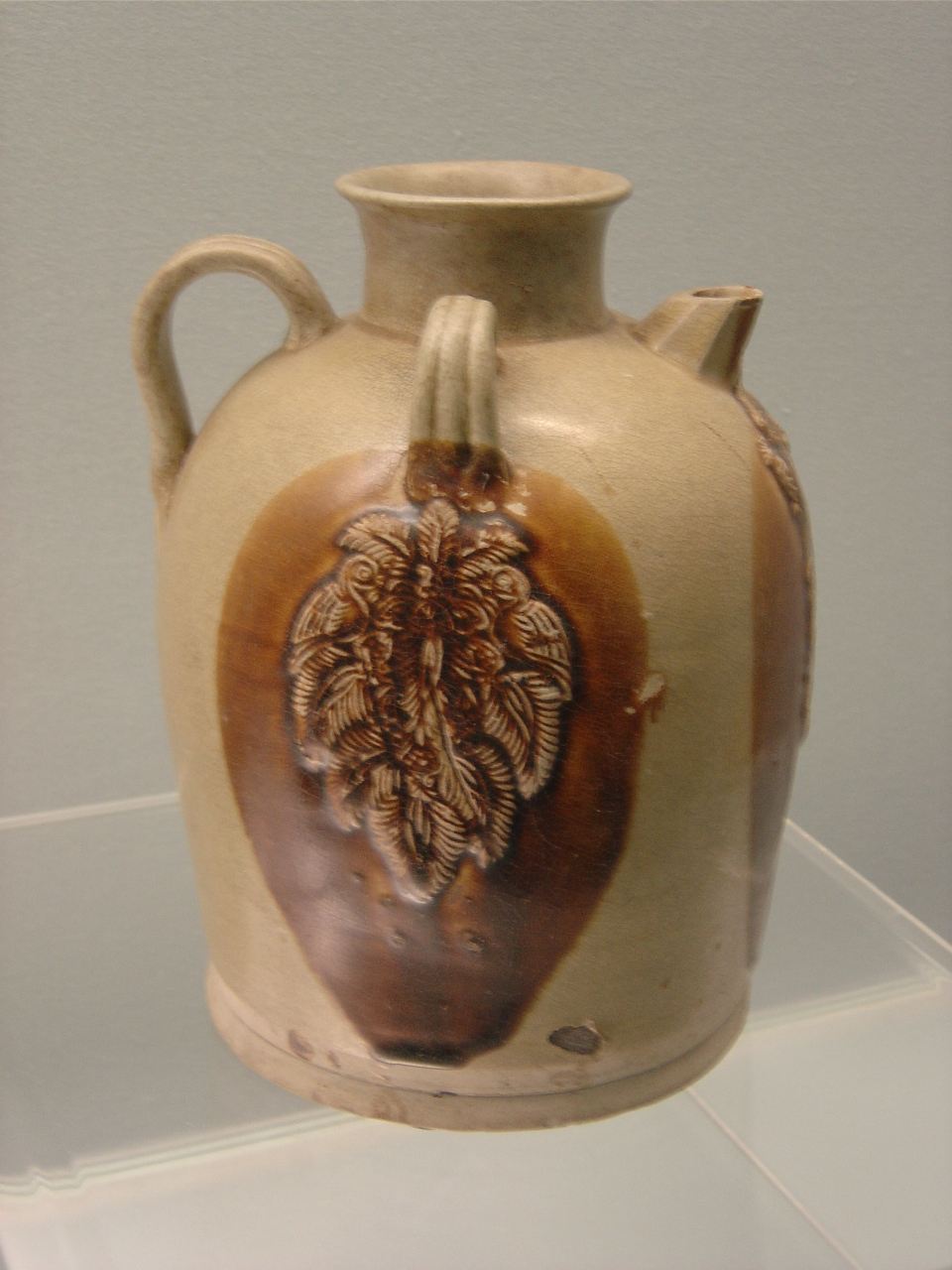 今所见长沙窑模印贴花装饰器物主要有三大来源，即窑址、国内外墓葬遗址以及流散品。
据不完全统计，完整和较完整的共110件左右。见下表。
窑址、墓葬、遗址及流散品中所见长沙窑模印贴花瓷器统计表
注：1、加*号者为资料不详细，无法统计其数量和纹饰种类者。
2、未注明数目的皆为一件。	
3、加#号者表示无褐斑。
二、模印贴花纹饰的内容
从表中可以看出，长沙窑模印贴花装饰主要装饰于壶、罐、钵、洗类器物之上，一般还饰有褐彩斑块。
模印贴花按内容分大致可分为：植物、动物、人物、几何图形等几大类。
1、植物纹
包括桫椤树及其变形图案、椰枣、莲花、牡丹等。
桫椤树及其变形图案。
按形态差异可分五型。
A型：状如高大的椰子树，树顶盛开莲花状大花朵，似桫椤树，树下围有栅栏，一般还饰有对鸟。如湖南郴州唐代水井J1中出土褐斑贴花罐（J1：1）所饰。（图一，1）
 
郴州地区文物工作队：《湖南郴州发现唐代水井》，《考古》1987年第2期。
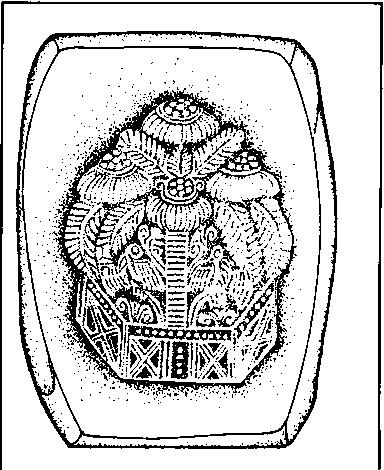 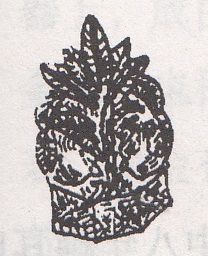 B型：与A型差异在于无树干。如江苏镇江唐墓M10所出Ⅴ式壶腹所饰。（图一，2） 

镇江博物馆：《江苏镇江唐墓》，《考古》1985年第2期。
C型：树冠作团花状，中间饰桫椤花一朵，无对鸟及树干。多饰于双耳罐。如窑址所出B型Ⅱ式罐所饰。（图一，3） 

长沙窑课题组编：《长沙窑》紫禁城出版社1996年，第44页，图34。
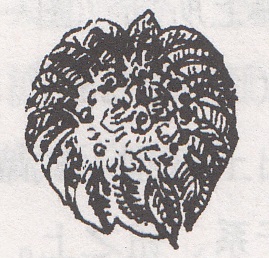 D型：桫椤树变形图案。无树干，树冠上端加饰蝴蝶结状图案。皆有对鸟。如窑址出土A型Ⅰ式罐所饰。（图一，4）

 长沙窑课题组编：《长沙窑》紫禁城出版社1996年，第42页，图28。
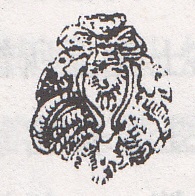 E型：仅见桫椤树枝一枝，上缀几片羽状叶，代表桫椤树。主要饰于系纽。如窑址出土C型罐纽下所贴饰。（图一，5） 

长沙窑课题组编：《长沙窑》紫禁城出版社1996年，第42页，图37。
椰枣纹。叶如椰子树，果实似葡萄。无树干。
如湖南郴州唐代水井J1中出土褐斑贴花罐（J1：2）所饰。（图一，6） 

郴州地区文物工作队：《湖南郴州发现唐代水井》，《考古》1987年第2期。
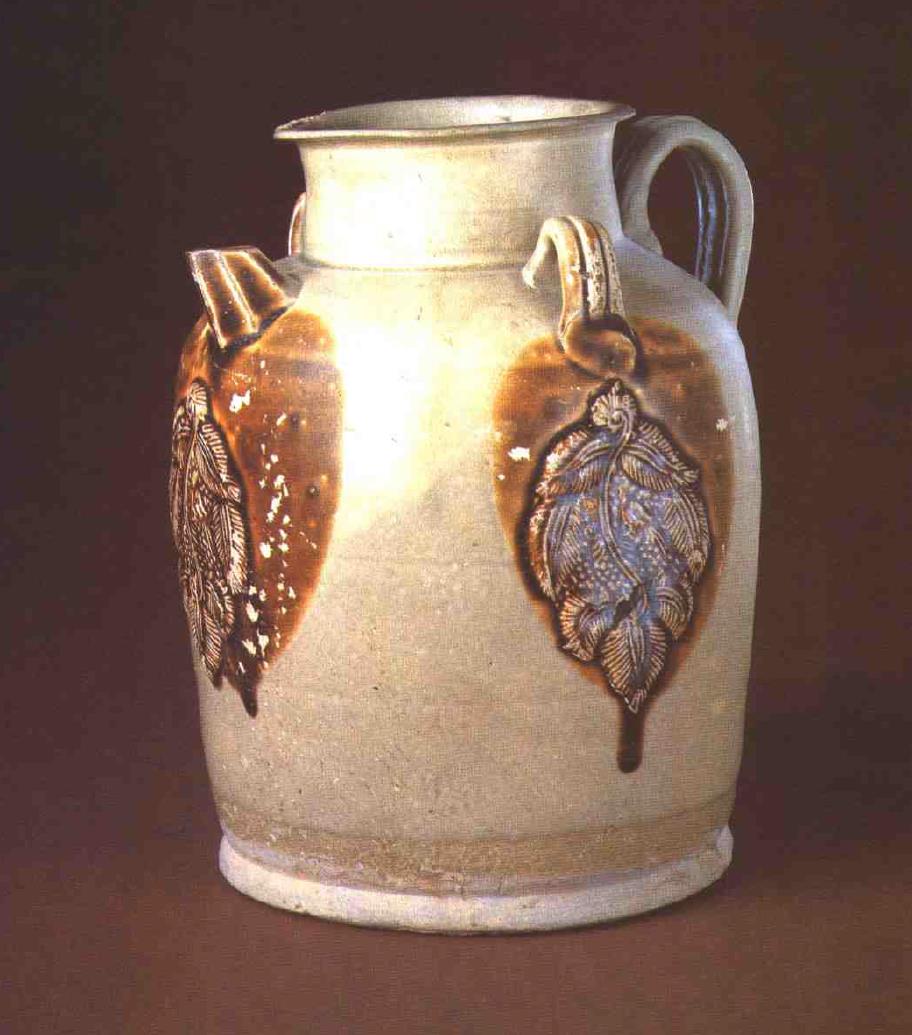 牡丹花。饰于壶流下，无褐斑。
如窑址出土B型Ⅴ式壶流下所贴饰。（图一，7） 

长沙窑课题组编：《长沙窑》紫禁城出版社1996年，第34页，图16。
莲花。与牡丹花装饰部位相同。也无褐斑。按形态不同分二型：
A型：折枝莲花一朵，无莲叶。如窑址出土青釉莲花壶。（图一，8） 

长沙窑课题组编：《长沙窑》紫禁城出版社1996年，图版175。
B型：莲花上坐一童子。也可称莲花化生。如窑址出土青瓷壶流下所贴饰。（图一，9） 

长沙窑课题组编：《长沙窑》紫禁城出版社1996年，第139页，图408。
人物图案。主要为胡人形象。有菩萨、武士、骑马武士、舞蹈胡人、吹笛胡人等等。
A型：菩萨。如安康出土青瓷壶腹所饰。（图一，10） 

长沙窑课题组编：《长沙窑》紫禁城出版社1996年。
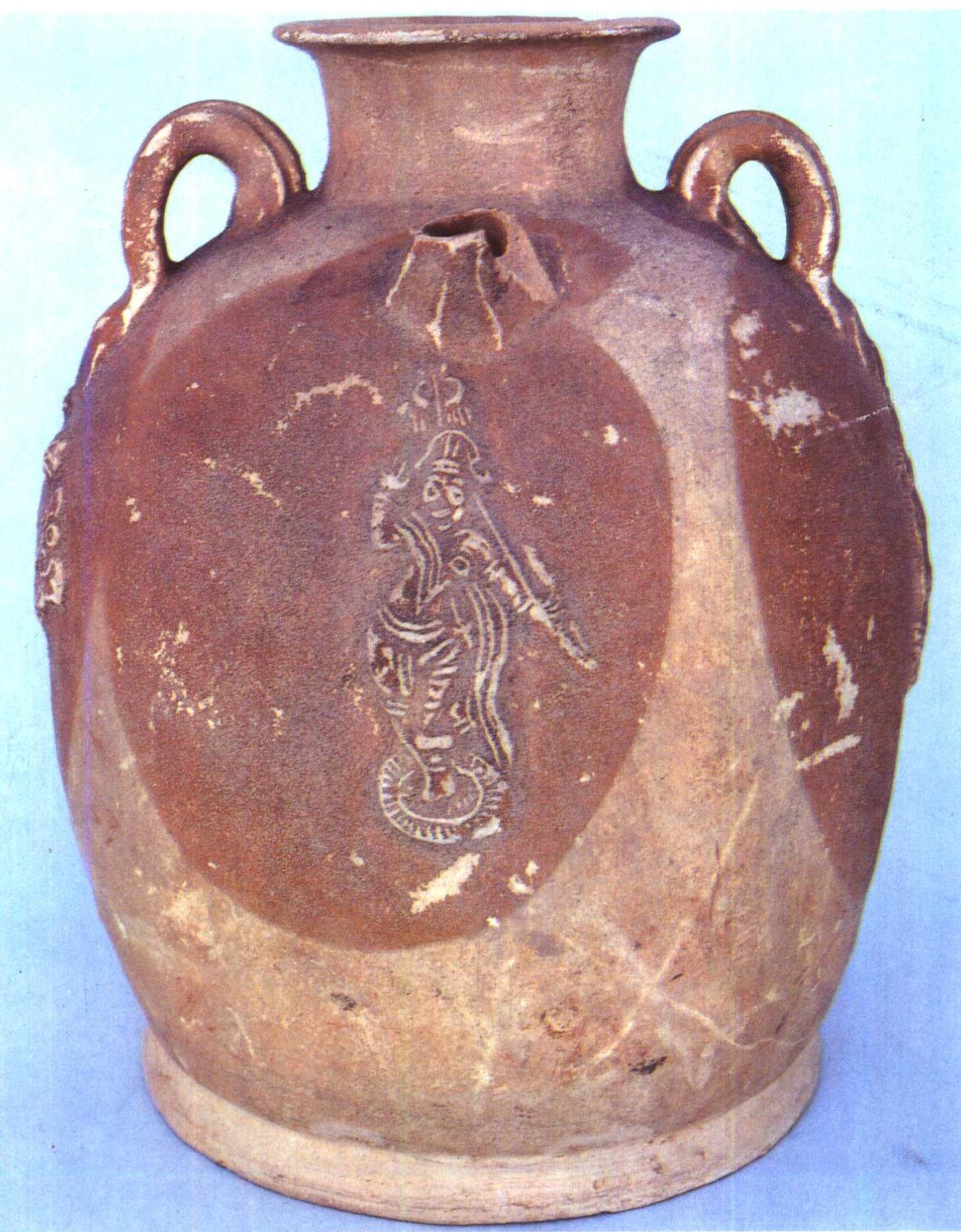 B型：武士。如窑址出土青瓷壶所饰。（图一，11） 

长沙窑课题组编：《长沙窑》紫禁城出版社1996年，图版176。
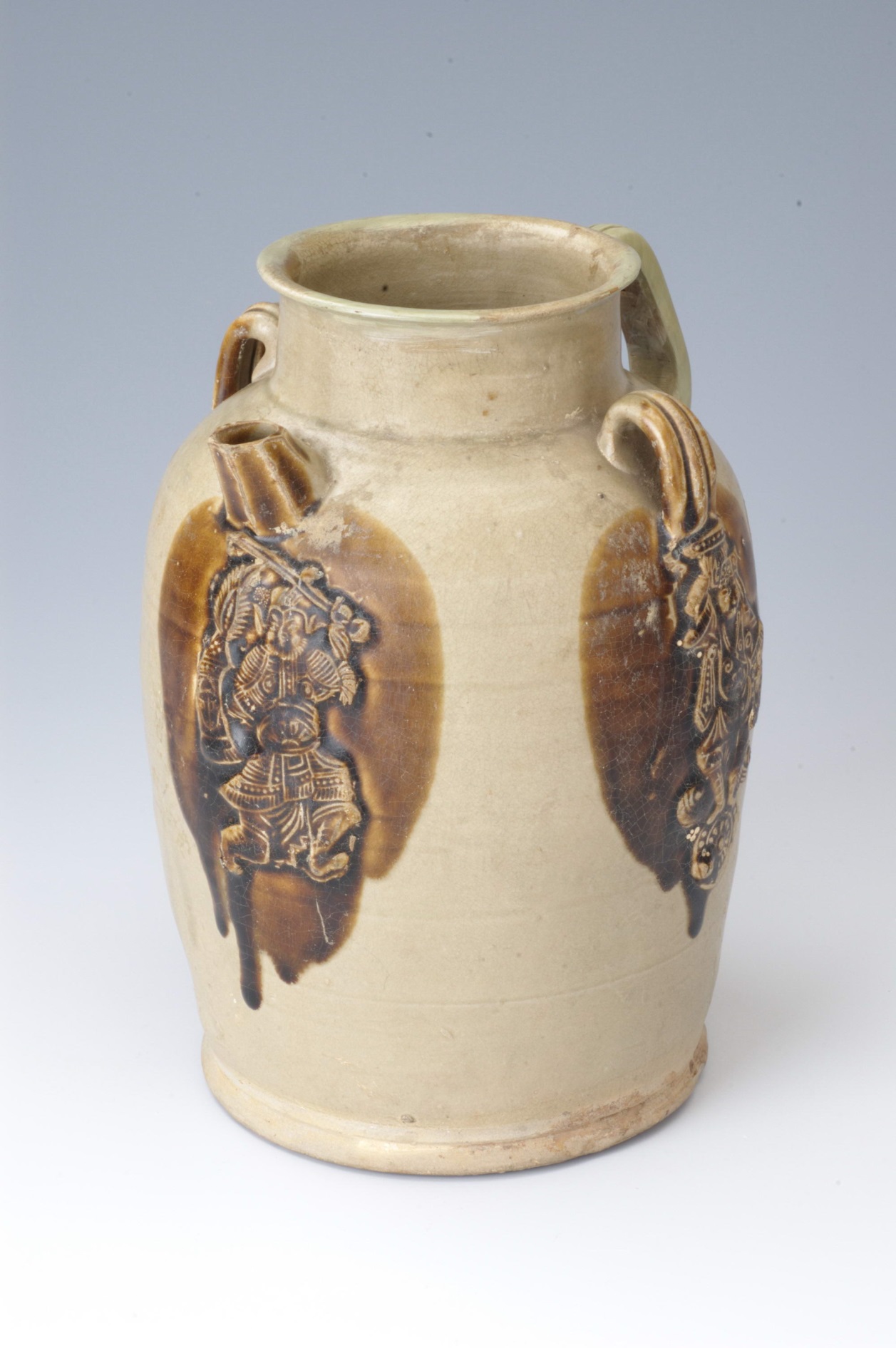 C型：骑马武士。
如西安出土长沙窑壶所饰。（图一，12） 

陕西省文物管理委员会：《介绍几件陕西出土的唐代青瓷器》，《文物》1960年第4期。
D型：舞蹈胡人。
E型：奏乐胡人。有吹笛、执拍板之分。
D型、E型纹饰皆可见于石家庄振头村唐墓出土壶上。（图一，13、14） 

石家庄市文物保管所：《石家庄市振头村发现唐代贴花人物瓷壶》，《考古》1984年第3期。
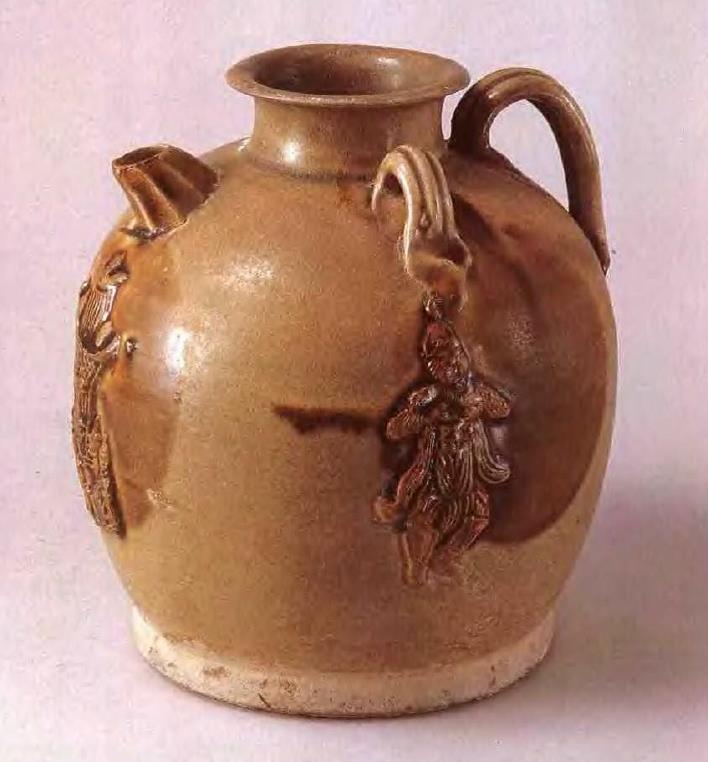 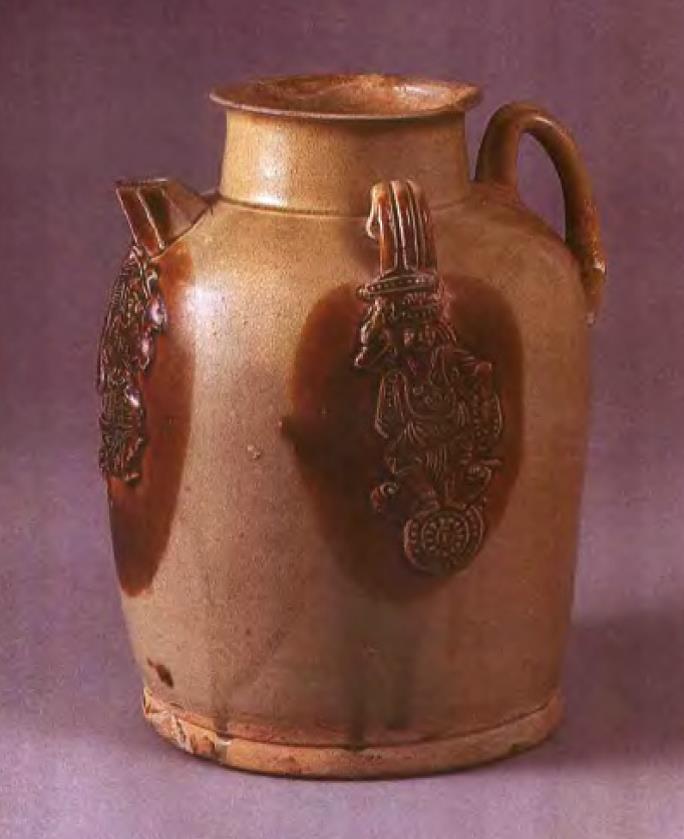 动物图案。除上述植物纹中辅饰的对鸟外，还有以下几类：
龙纹。分龙纹和双螭纹二型：
A型：龙纹。为行龙，角突出，张牙舞爪，尾细，满身鳞片。如窑址出土酱釉壶所贴饰。（图一，15） 

长沙窑课题组编：《长沙窑》紫禁城出版社1996年，第169页，图456。
B型：双螭纹。
主要饰于系纽。窑址出土壶耳印模。（图一，16）

长沙窑课题组编：《长沙窑》紫禁城出版社1996年，图版302。
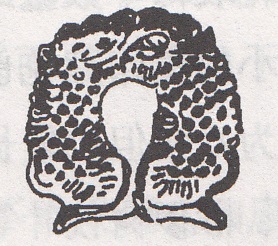 狮纹。
一般为坐狮。如扬州出土唐代长沙窑壶所饰。窑址也出土了狮纹印模。（图一，17） 

夏梅珍：《扬州出土的唐代长沙铜官窑器》，《东南文化》1996年第3期。
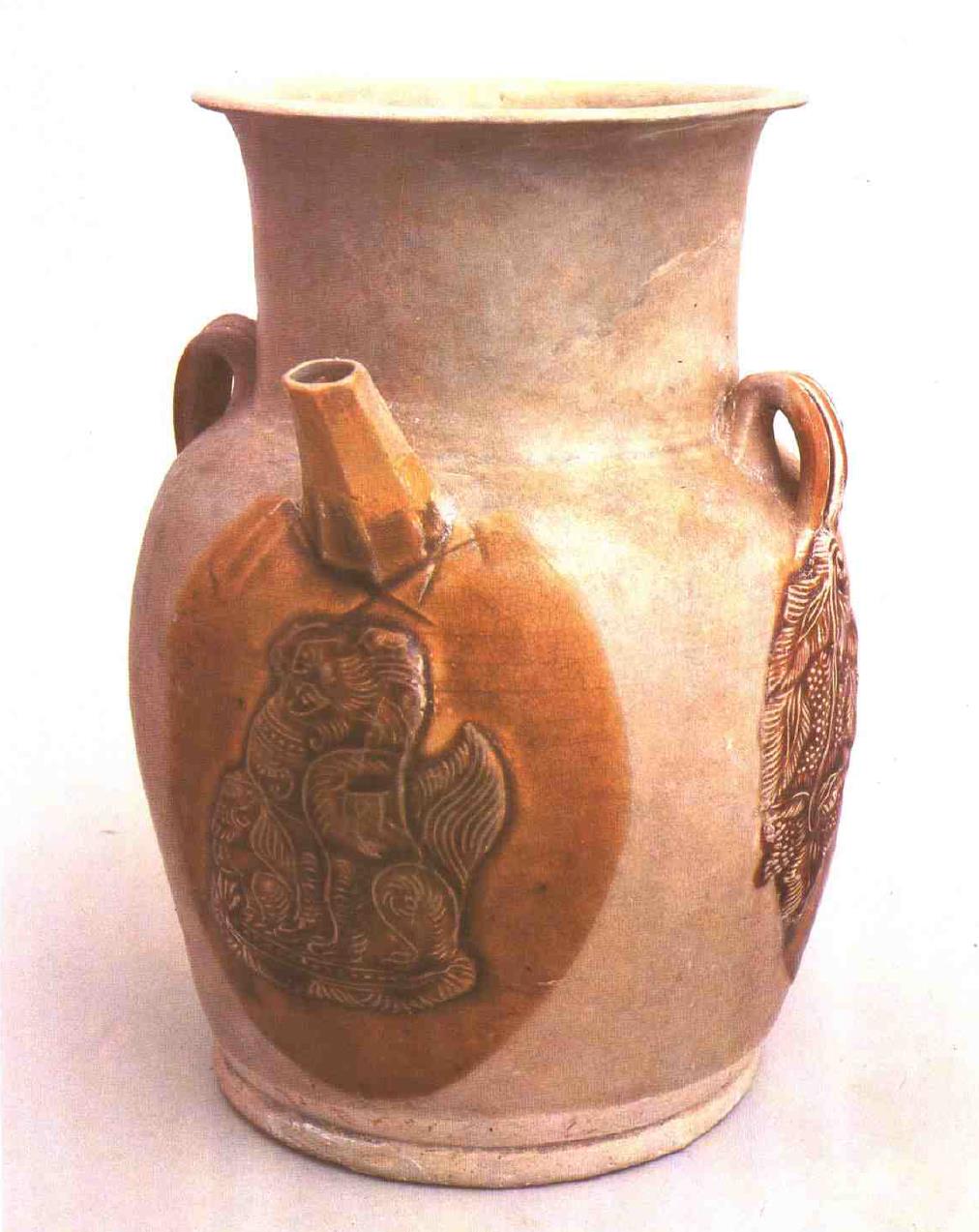 兽面纹：似人面，阔鼻、满嘴獠牙，额有“王”字。
见于窑址出土印模。（图一，18） 

长沙窑课题组编：《长沙窑》紫禁城出版社1996年，第195页，图532。
摩羯纹。也见于窑址出土印模。（图一，19） 

长沙窑课题组编：《长沙窑》紫禁城出版社1996年，图版305。
龟纹。见于窑址出土印模。（图一，20）

长沙窑课题组编：《长沙窑》紫禁城出版社1996年，图版301。
双鱼纹。主要贴饰于壶的流下。如扬州出土长沙窑壶流下所贴饰。（图一，21）
鱼鸟纹。图案下部为两条尾部相对的鱼，上部为两只相向的鸟，鱼、鸟皆似置于贝壳状纹饰之上。如窑址出土钵外壁所贴饰。（图一，22） 

长沙窑课题组编：《长沙窑》紫禁城出版社1996年，第177页，图486。
鸳鸯纹。见于窑址出土印模。（图一，23） 

长沙窑课题组编：《长沙窑》紫禁城出版社1996年，图版300。
蝴蝶纹。
如窑址出土印模和褐釉双耳罐上所饰。（图一，24） 

长沙窑课题组编：《长沙窑》紫禁城出版社1996年，图版304。
宝塔。
如衡阳唐代水井出土壶上所饰。（图一，25） 

湖南省博物馆、衡阳市博物馆：《湖南衡阳南朝至元明水井的调查与清理》，《考古》1980年第1期。
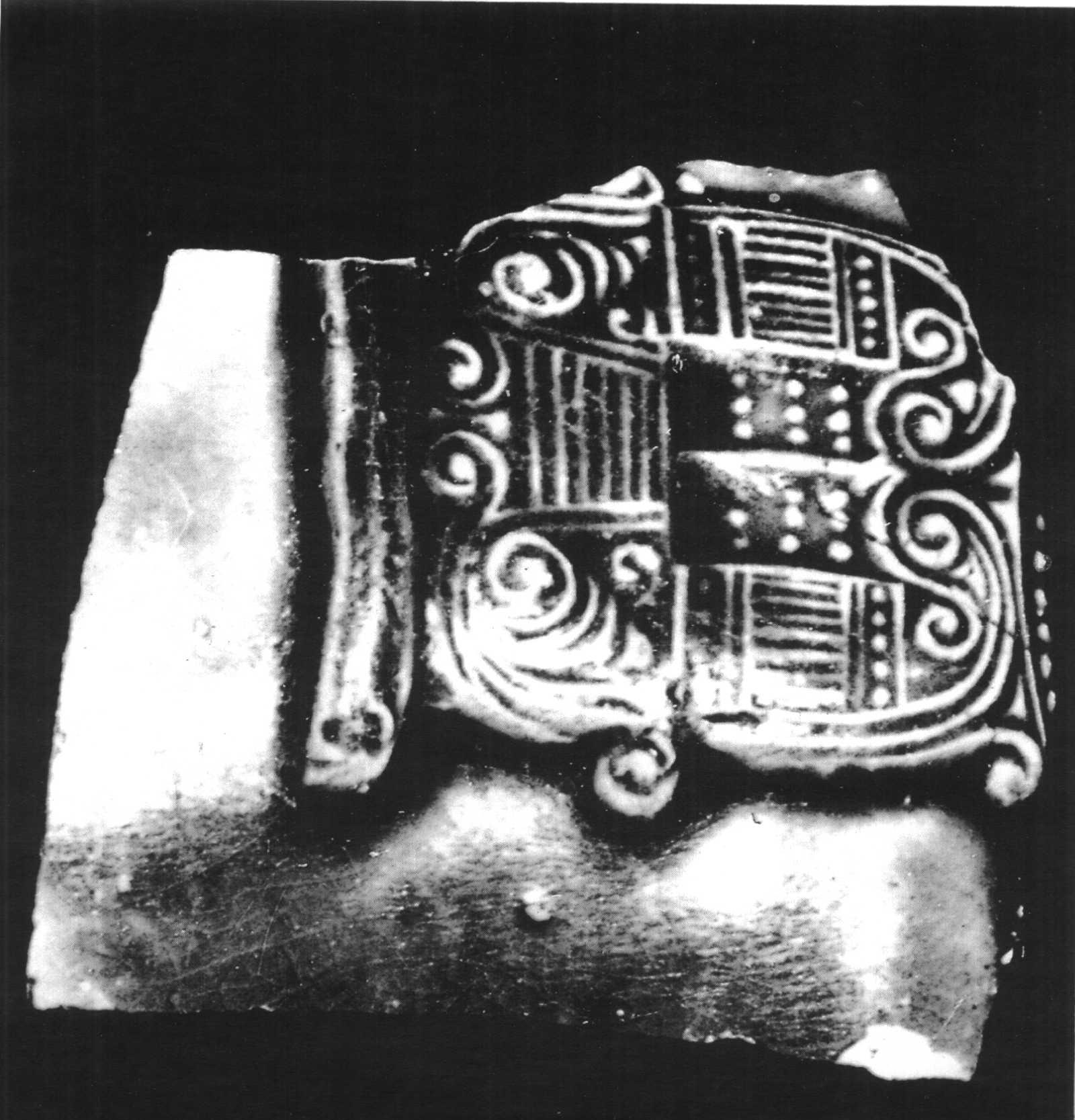 联珠纹。主要饰于罐系之上。如窑址出土B型Ⅰ式罐纽所饰。
几何纹。主要有条纹、十字等。一般饰于系、纽之上。如窑址出土大中八年罐耳印模。（图一，26） 

长沙窑课题组编：《长沙窑》紫禁城出版社1996年，第43页，图33。
长沙窑课题组编：《长沙窑》紫禁城出版社1996年，第194页，图524。
考察以上纹饰及其所装饰的器形及装饰部位，大概有以下几条规律：
（1）植物纹中的桫椤树及其变形图案、人物纹、动物纹中作为主题纹饰的龙纹、狮纹、双鱼等及宝塔纹等，主要饰于壶、罐的系纽、流之下，且一般都饰以褐色彩斑。此类壶及贴花装饰为长沙窑贴花装饰中数量最大、种类最多，也最为精制。
（2）莲花纹、牡丹纹等较小的模印贴花也主要饰于壶的流下，但不饰褐色彩斑。这类纹饰所饰之壶，颈较长，流为八角但也较长。
（3）双螭、联珠、几何纹、桫椤树枝叶等主要饰于钵、罐系纽之上。
三、模印贴花装饰的产生与消亡
今所见出土长沙窑模印贴花瓷器有纪年墓葬，最早的是石家庄市振头村唐墓，墓中出土的长沙窑豆青釉贴花壶，通高16，口径5，底径98厘米，口沿外撇，圈足，高1厘米。
壶椭圆腹，八方短流，与流相对置双泥条状壶柄，另两侧为二对称的系。短流下为一作舞蹈状胡人，两系下分别贴饰一吹笛胡人和一执拍板胡人。
与长沙窑窑址及墓葬、遗址出土同类型纹饰贴花壶的不同之处在于，此壶贴花纹饰上未施褐色彩斑。
和贴花壶同时出土的还有“元和七年”墓志。
元和七年为公元812年，可见此壶的年代下限为812年。
比它晚22年的镇江镇•跑M10出也土了一件长沙窑青釉贴花壶。
此壶黄绿釉，口残，弧肩，直腹，假圈足，肩置六棱短流及扁环状耳，鋬残，腹部三面贴羽状复叶对鸟纹。
此壶的贴花纹饰上也未施褐色斑彩。
仅贴花而不罩褐彩，图案并不明显，效果不及罩褐彩好。
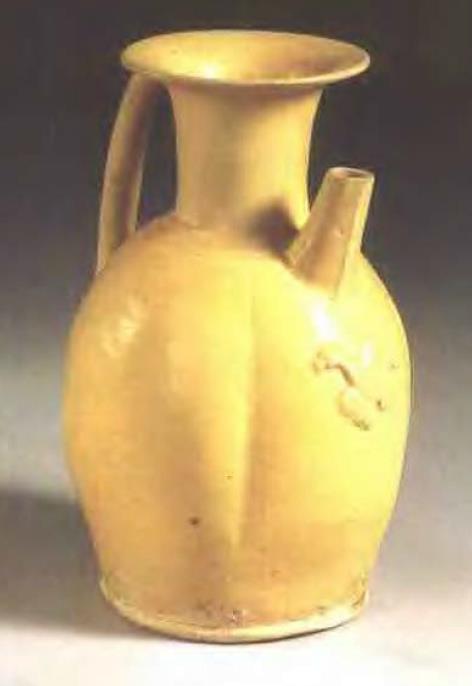 而窑址分期显示，长沙窑的一期，即创烧期为盛唐末期至中唐前期，窑址出土纪年物显示，长沙窑的创烧下限最晚不会晚于元和三年，即公元808年，元和七年贴花罐当可视作长沙窑早期贴花装饰器物，而此时贴花器物虽纹样与后来的褐色彩斑贴花装饰纹样一致，但也许还未模仿银器的局部鎏金。
至于长沙窑模印贴花褐色彩斑装饰瓷器的生产下限，尚无很好的纪年材料证明。
日本奈良药师寺西僧房遗址曾出土过长沙窑模印贴花执壶，而此寺于天禄四年（公元973年）焚于火，说明长沙窑模印贴花装饰器物有可能在公元973年之前不久仍有生产。
有学者认为，长沙窑褐斑贴花装饰来源于金银器的局部鎏金工艺，我们认为这种解释可以成立。 

见秦大树：《白釉剔花装饰的产生、发展及相关问题》，《文物》2001年第11期。
鎏金，也叫镀金。较早的文献记载见于明代《物理小识》，“镀金法，以汞合金涂银器上，成白色入火，则汞去而金存，数次即黄。”即将金和汞按一定比例混合成白色的金汞，也称金泥，将金泥涂抹在器物上，然后上火烘烤，汞遇热蒸发，金则附着在器表。
鎏金有通体鎏金和局部鎏金之别。后者只在需要的部位施以鎏金，一般为有花纹的部位。 

方以智：《物理小识》卷七，3页，王云五主编《四库全书珍本十一集》本，台湾商务印书馆，1969年。
唐代金银器发达，通体鎏金和局部鎏金都可在唐代金银器上见到。
局部鎏金在唐代银器上最为常见，文献中称作“金花银器”。
《旧唐书•文宗本纪》载：太和二年，“敕，应诸道进奉内库，四节及降诞进奉金花银器，……。”《法门寺物帐》有“金花银合”等 。

《旧唐书》卷十七，528页，中华书局1975年。
陕西省法门寺考古队：《扶风法门寺塔唐代地宫发掘简报》，《文物》1988年第10期。
考古发现的唐代金银器中也有大量器物数金花银器。如喀喇摩羯纹葵花形银盘（图一，27）、“刘赞” 葵花形银盘、西北工大鸿雁纹银碗、蓝田鹦鹉纹银盘，都属此类。 

齐东方：《唐代金银器研究》60页、76页，中国社会科学出版社1999年。
金花银器的纹饰特点是，纹样由捶揲而成，凸出于器表，有立体感；纹样鎏金，黄、白二色对比鲜明，有较好的视觉效果。
仔细考察长沙窑褐色彩斑贴花瓷器，不难发现它和唐代金花银器之间的关系。
长沙窑褐色彩斑贴花器物的纹饰特点如下：
纹样由模印制成，贴饰于器表，纹样突出器表，这一点是模仿金花银器捶揲纹饰的立体效果；在贴花纹饰上在罩以褐色斑块，且斑块的大小一般皆与贴花纹样一致，这是模仿唐代银器的局部鎏金。
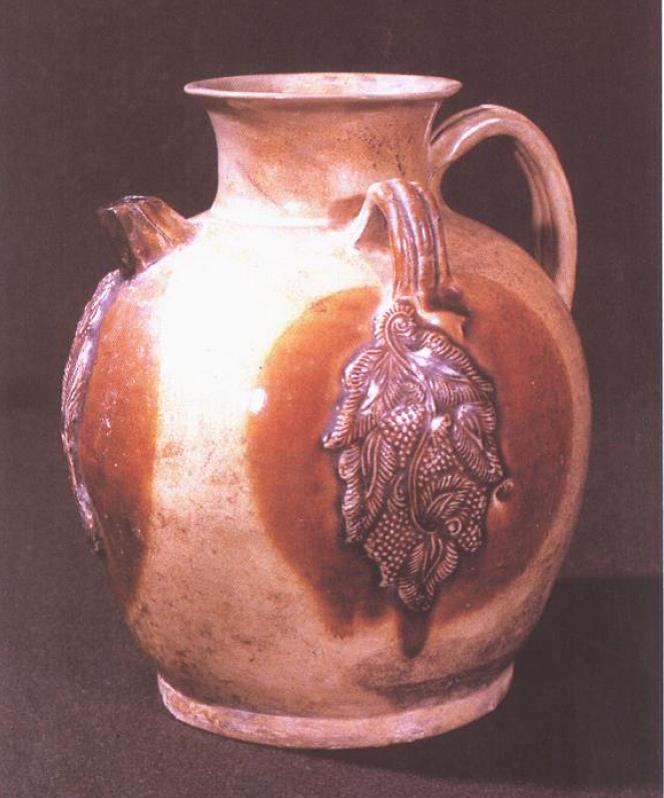 在青釉器物的凸起纹样上施以与其色调差较明显的褐色彩斑，一样可以收到突出纹样，使人耳目一新的视觉效果。
另外，齐东方先生认为，唐代局部鎏金银器中，使用先鎏金再刻花方法的局部纹样银器多在中晚唐流行，而长沙窑褐色彩斑剔花装饰的流行也始自盛唐末期、中唐前期，两者开始流行时间一致。 

齐东方：《唐代金银器研究》183页，中国社会科学出版社1999年。
从器物发展的自身规律和生产者的生产动机来看，也可以证实以上结论。
唐代虽然瓷器生产得到较大发展，制瓷技术也有很大提高，使用也得到普及。
但作为由泥土制作的器物，瓷器本身在成形、造型、纹饰等方面和金银器相比，有不少难以突破的局限。
如胎壁不可过薄、不宜施以过于精细的纹饰等等。
而唐代发达的金银器制造和上层社会金银器的流行，使唐代金银器无论从造型、纹饰到审美取向都成为瓷器模仿的蓝本。
长沙窑瓷器在其技术条件允许的范围内，最大限度地模仿唐代金花银器，创造出独具一格的褐斑贴花装饰，为唐代瓷器装饰写上了精彩的一笔。